“Introduction To Database and SQL”
Outlines
2
Introduction To Database
Database Concepts
Database Properties
What is Database Management System (DBMS)?
Examples of Databases 
Database system (DBS) Environment
Overview of SQL
SQL features
Types of SQL queries
Writing SQL commands
Database Concepts
3
Data is a meaningless static value. What does 3421 means?

Information is the data you process in a manner that makes it meaningful. Information can be provided only if proper data exists.

A database (DB) is a collection of related persistent data. Can be generated & maintained manually or automatically 

Data is what you store in database. 
Information is what you retrieve from a database.

A database application is a collection of data and the programs that allow the manipulation of these data to meet the information needs of an enterprise
Database Properties
4
Represents the real world
Logically coherent collection of data.
Designed, built, populated with data for a specific purpose. It has an intended group of users and their applications.
Can be of any size and any degree of complexity.
Can be generated and maintained manually or using a computer.A computerized DB can be created by:
A Group of application programs
Or by Database Management System (DBMS)
What is Database Management System (DBMS) ?
5
DBMS is a collection of programs that enables users to create, maintain 
   and use a database.

 Facilitates the process of:
 Defining: specifying data types, structures, & constraints for data.
Manipulating: querying the database to retrieve or  update data
   and generating reports from the data.
 Sharing: accessing the database concurrently. 
 Protects the database and maintains it over a long period of time.

 Examples: Oracle, MS Access, DB2, Informix, MySQL, SyBase.
Examples of Databases
6
Banking: all transactions.
 Hotels: reservation.
 Airlines: reservation, schedules.
 Libraries: catalog.
 Universities: registration, grades.
 Sales: customers, products, purchases.
 Manufacturing: production, inventory, orders.
 Human resources: employee records, salaries.
Database System (DBS) Environment
7
User
DBS
Application Programs
DBMS
Query Process
Data Access
Meta-Data
Database
Database System = Database + DBMS
Database Models
8
Hirarichal:
This model has a parent–child structure that is similar to an inverted tree, which is what forms the hierarchy, A parent node can have many child nodes, but a child node can have only one parent node
Network:
 Data is organized in record types, the logical equivalent of tables in a relational database. Like the hierarchical model, the network model uses an inverted tree structure, but record types are organized into a set structure that relates pairs of record types into owners and members. Any one record type can participate in any set with other record types in the database
Database Models
9
Relational :
 the structure of the relational database is based on the relation, or table, along with the ability to define complex relationships between these relations. Each relation can be accessed directly
At the core of the relational model is the relation. A relation is a set of columns and rows collected in a table-like structure that represents a single entity made up of related data.
I.Ghadah R. Al Hadba
Normalization
10
Normalization defines sets of rules, referred to as normal forms, which provide specific guidelines on how data should be organized in order to avoid anomalies that lead to inconsistencies in and loss of data as the data stored in the database is maintained.
1NF, 2NF, 3NF
I.Ghadah R. Al Hadba
History of SQL
11
Dr. E. F. Codd published the paper, "A Relational Model of Data for Large Shared Data Banks", in June 1970 in the Association of Computer Machinery (ACM) journal
Codd's model is now accepted as the definitive model for relational database management systems (RDBMS)
The language, Structured English 
Query Language (SEQUEL) was developed by IBM Corporation, Inc., to use Codd's model. SEQUEL later became SQL (still pronounced "sequel")
Today, SQL is accepted as the standard RDBMS language.
I.Ghadah R. Al Hadba
Overview of SQL
12
Query: allow questions to be asked of the data and display only the information required. It can include info from more the one table 
Why Query language?
	A Database Management system enable users to access and manipulate data using queries.
Structured  Query Language (SQL): is the language used by most relational database systems.
Features of SQL
13
What is SQL?
SQL stands for Structured Query Language 
SQL lets you access and manipulate databases 
SQL is an ANSI (American National Standards Institute) standard
Features of SQL
14
What Can SQL do?
SQL can execute queries against a database 
SQL can retrieve data from a database 
SQL can insert records in a database 
SQL can update records in a database 
SQL can delete records from a database 
SQL can create new databases 
SQL can create new tables in a database 
SQL can create stored procedures in a database 
SQL can create views in a database 
SQL can set permissions on tables, procedures, and views
Features of SQL
15
What Makes SQL Special?
SQL is an English-like language. It uses words such as select, insert, delete as part of its command set
SQL is a non-procedural language: you specify What information you require, not how to get it . This feature makes it easier for you to concentrate on obtaining the desired result.
SQL Processes sets of records rather than a single record at a time. 
SQL can be used by a range of users including DBA’s, programmers, Management Personnel, and many other types of end users
Types of SQL Statements
16
Data Definition Language (DDL):
 Commands that define a database.
 E.g. CREATE, ALTER, DROP, ...etc.

 Data manipulation language (DML):
 Commands that maintain and query a database.
 E.g. SELECT, INSERT, UPDATE, DELETE.

 Data Control Language (DCL):
 Commands that control a database, including administering 
   privileges and committing data.
 E.g. CONNECT, GRANT, REVOKE, ...etc.
Writing SQL Commands
17
SQL commands maybe one or more lines
Command words cannot be split across lines
SQL Commands are not case sensitive
Place a semi –colon(;) at the end of last clause.
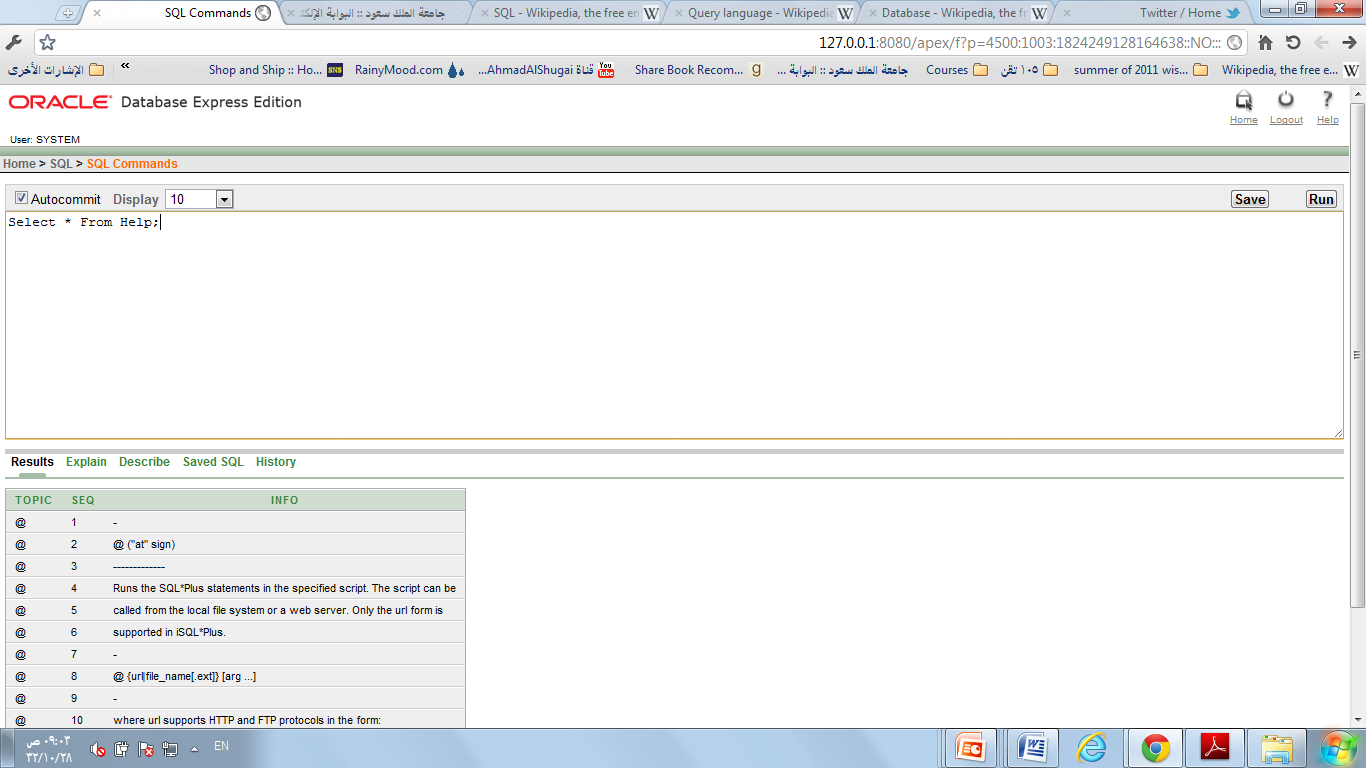 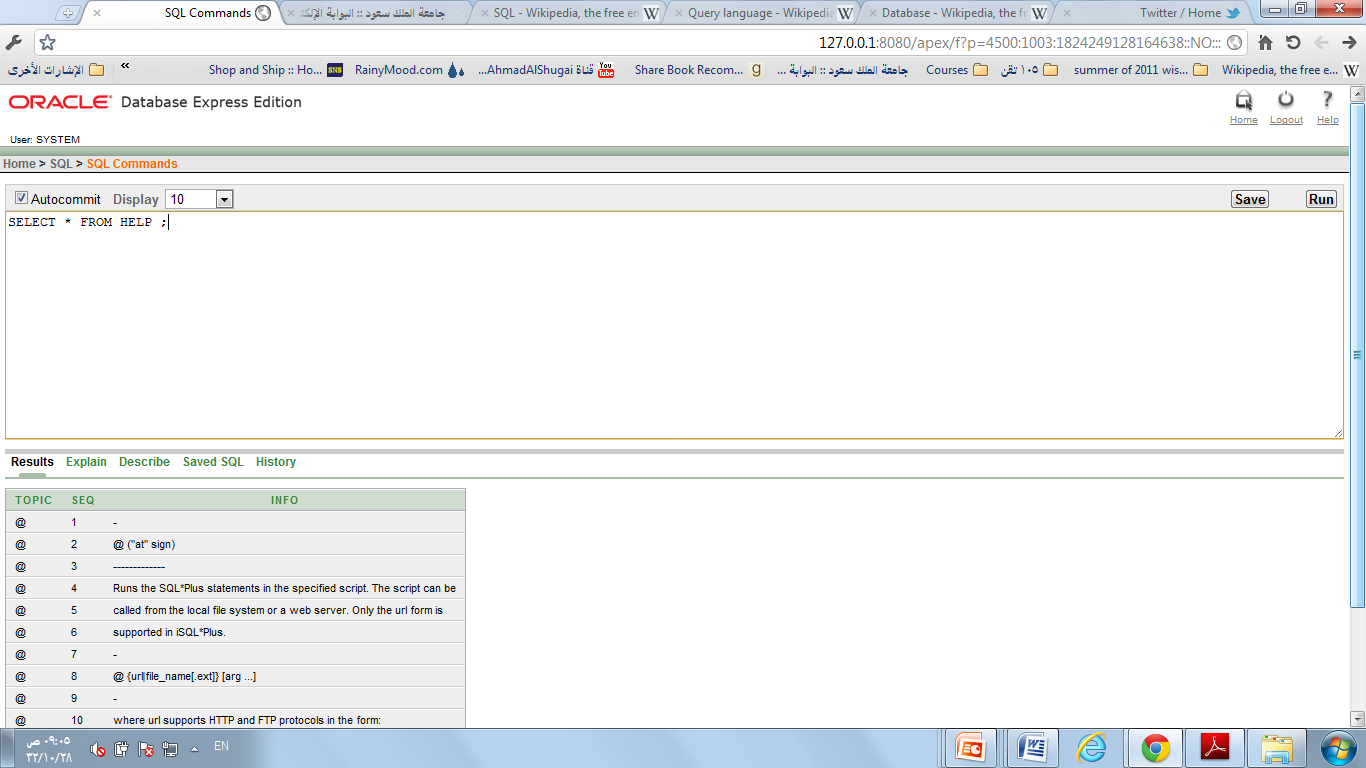 Both give the same  result 
not case sensitive)
18
Writing SQL Commands
19
DDL Commands:
Create table emp(ID  number(3)….
Alter table emp Add ….
Drop table emp
Truncate table emp
DML Commands:
Update, insert, Delete
Objectives
Describe The database schema used in this course and the development environments
Review some basic concepts of SQL
Human Resource schema (HR) used in this course
Development Environments
There are  2 development environment for this course:
 Primary tool is Oracle SQL developer
SQL*Plus Command line interface
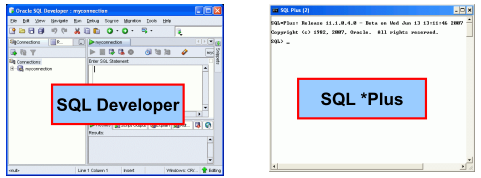 How to use HR sample schema
Display the SQL command prompt window. For example, on Windows, click Start, then Programs (or All Programs), then Oracle Database 11g Express Edition, and then Run SQL Command Line.
Connect as the SYSTEM user:
Type: connect
Enter user-name: system
Enter password: <password-for-system>
Enter the following statement to unlock the HR account:
SQL> ALTER USER hr ACCOUNT UNLOCK; 
Enter a statement in the following form to specify the password that you want for the HR user:
SQL> ALTER USER hr IDENTIFIED BY hr
SELECT
SELECT [DISTINCT | ALL] 
	{* | [columnExpression [AS newName]] [,...] }
FROM		TableName [alias] [, ...]
[WHERE	condition]
[GROUP BY	columnList]  [HAVING	condition]
[ORDER BY	columnList]
SELECT Statement
FROM		Specifies table(s) to be used.
WHERE		Filters rows.
GROUP BY	Forms groups of rows with same
				column value.
HAVING		Filters groups subject to some
				condition.
SELECT		Specifies which columns are to
				appear in output.
ORDER BY 	Specifies the order of the output.
25
SELECT Statement
Order of the clauses cannot be changed.

Only SELECT and FROM are mandatory.
26
Pearson Education © 2009
Where Clause
To select only data that matches a specified condition, include the WHERE clause in the SELECT statement. The condition in the WHERE clause can be any SQL condition
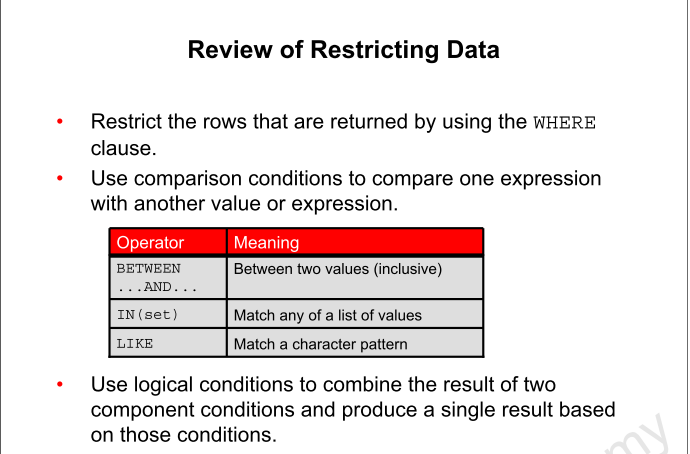 Row Selection (WHERE clause)
WHERE clause consists of five basic search conditions:
Comparison: Compare the value of one expression to the value of another expression (= , <, >, <=, >=, < >).
Range: Test whether the value of an expression falls within a specified range of values (BETWEEN/ NOT BETWEEN).
Set membership: Test whether the value of an expression equals one of a set of values (IN/ NOT IN).
Pattern match: Test whether a string matches a specified pattern (LIKE/ NOT LIKE).
NULL: Test whether a column has null value (IS NULL/ IS NOT NULL).
SQL (DML)
29
Ex: select data only for employees in department 90.

SELECT FIRST_NAME, LAST_NAME, DEPARTMENT_ID 
FROM EMPLOYEES 
WHERE DEPARTMENT_ID = 90;
IN
select data only for employees in departments 100, 110, and 120. 

SELECT FIRST_NAME, LAST_NAME, DEPARTMENT_ID 
FROM EMPLOYEES 
WHERE DEPARTMENT_ID IN (100, 110, 120);
Like
select data only for employees whose last names start with "Ma". 
SELECT FIRST_NAME, LAST_NAME FROM EMPLOYEES WHERE LAST_NAME LIKE 'Ma%'; 
select data only for employees whose last names include "ma". 
SELECT FIRST_NAME, LAST_NAME FROM EMPLOYEES WHERE LAST_NAME LIKE '%ma%';
Review of using subqueries
Subqueries can be placed after :
WHERE clause
FROM clause
HAVING clause
Single row subqueries use single row operators such as = , <>, <, >
Multiple row subqueries use operators IN, ANY, ALL
Example: select last_name 
          From employees
          Where salary = (select Min(salary)    from employees);